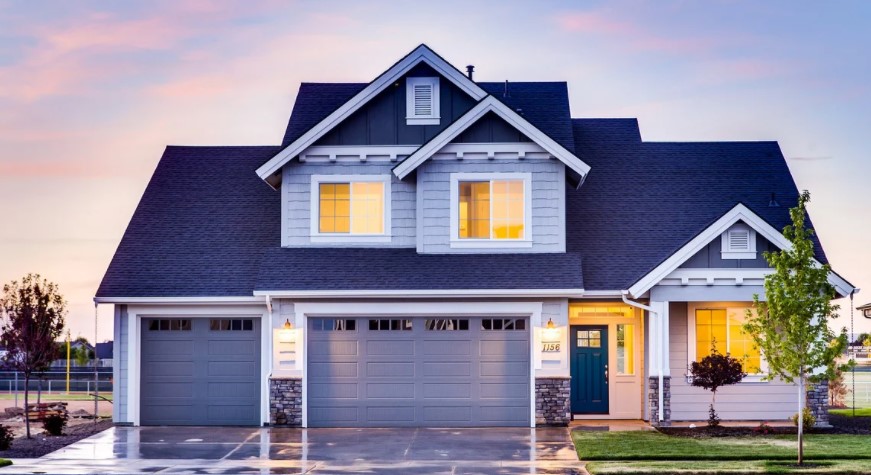 実は・・・近寄らないと見えない0.2㎜の傷も　　　　　　　　　　保険の対象になります！
住宅火災保険の請求漏れは気付かないうちに損をしています！
建物損害調査から保険の請求まで、安心して当社へご相談ください